G03-M-Next-Back-004
Topic 1 | Page 1
Addressing behaviour: Example
<write voice over text here>
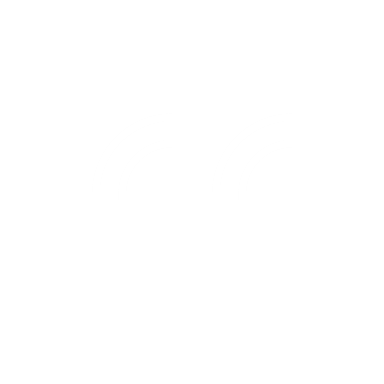 Why don’t we go into a meeting room? I have a few points to discuss.
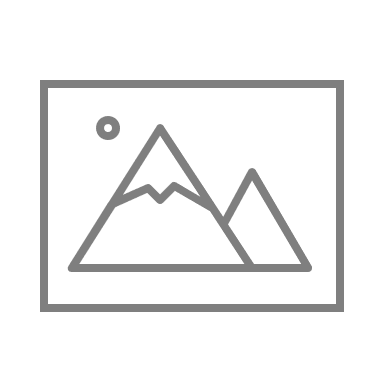 1
Find a private place to talk to the person involved.
<include graphic notes here>
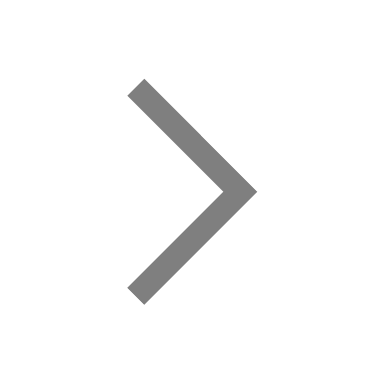 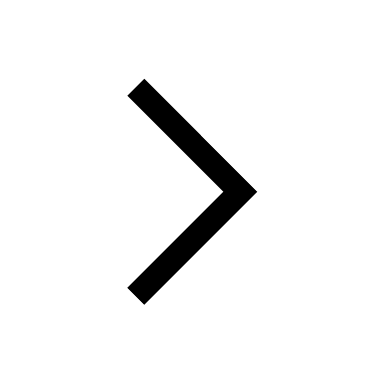 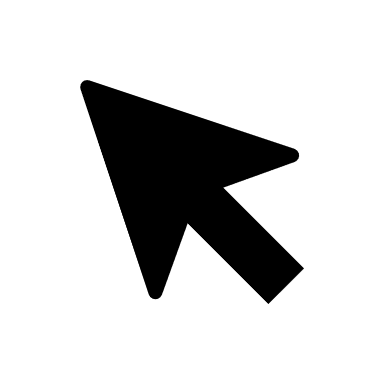 Click the arrow(s) to navigate.
Topic 1 | Page 1
Addressing behaviour: Example
<write voice over text here>
So, you cut me off during the meeting and made a joke about it which was offensive to me, implying that my perspective is not valued.
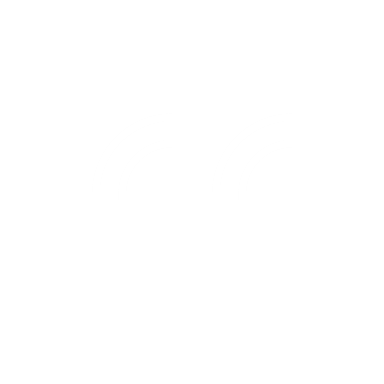 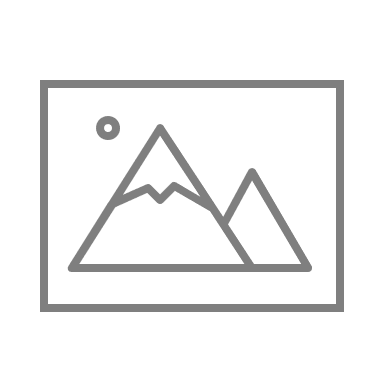 2
Start your conversation with your own observation of what happened.
<include graphic notes here>
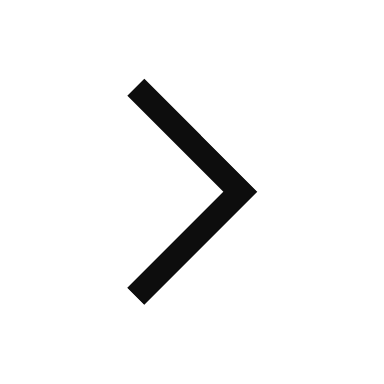 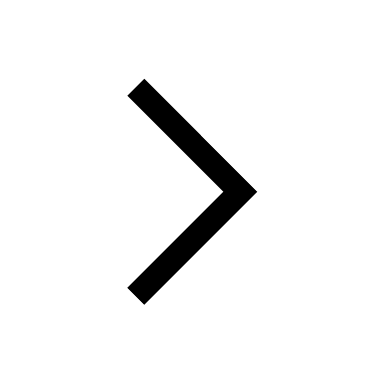 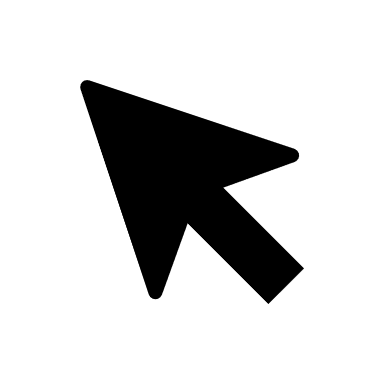 Click the arrow(s) to navigate.
Topic 1 | Page 1
Addressing behaviour: Example
<write voice over text here>
Download this document that can help you achieve this goal!
If you are in a leading role, you carry an important responsibility to demonstrate appropriate behaviour and facilitate it in the team.
Download
<include graphic notes here>
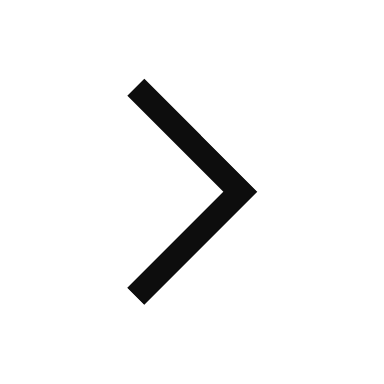 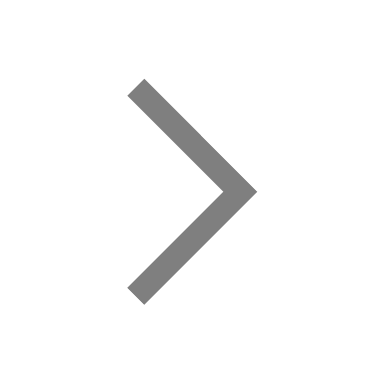 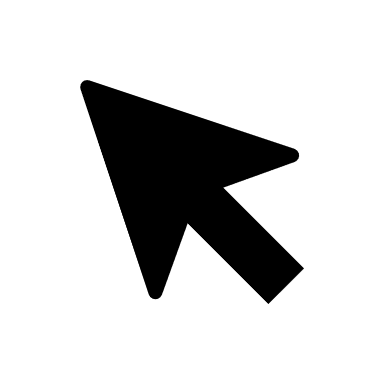 Click the arrow(s) to navigate.